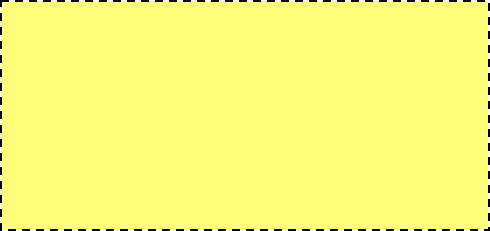 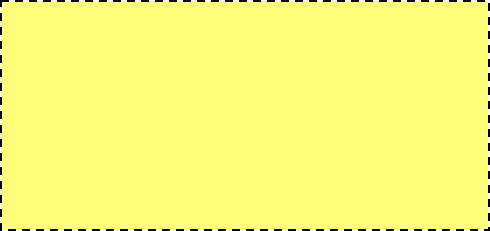 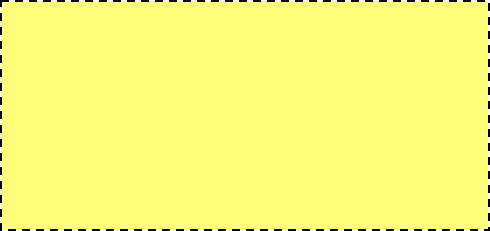 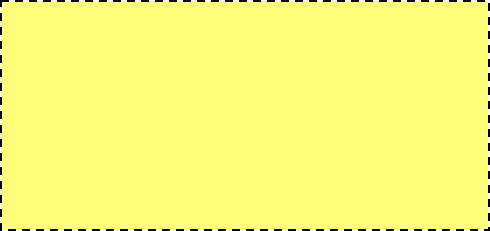 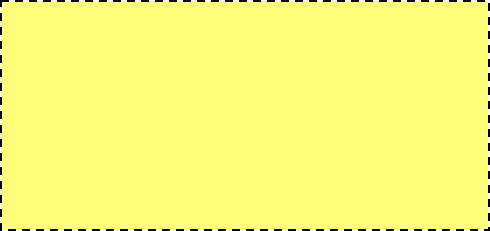 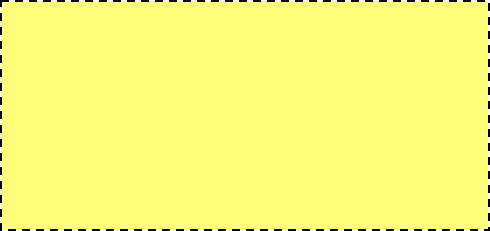 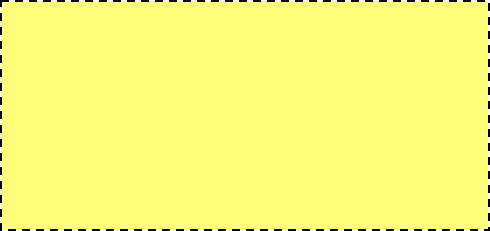 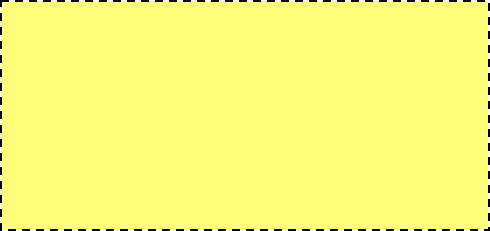 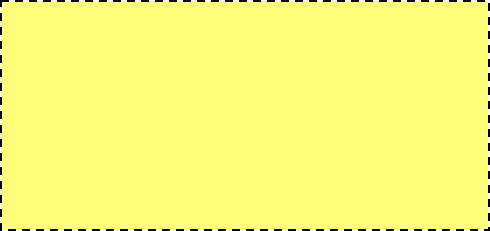 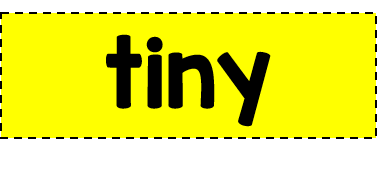 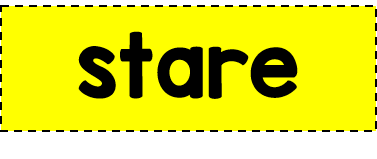 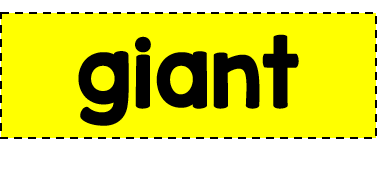 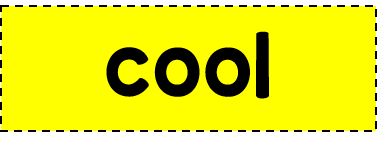 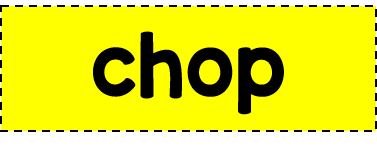 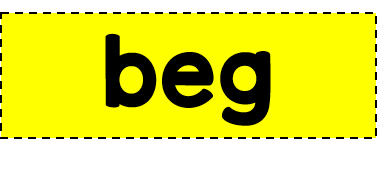 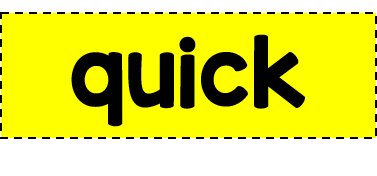 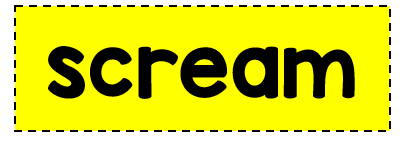 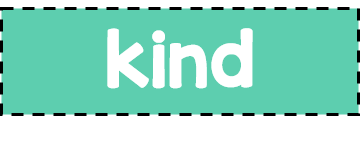 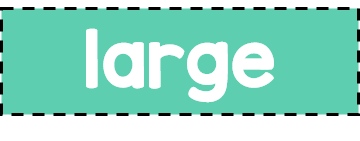 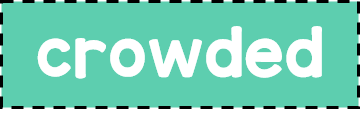 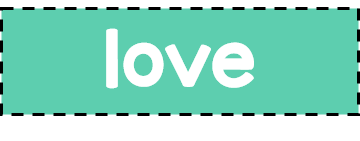 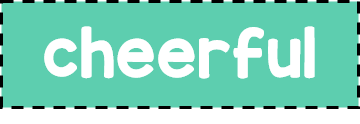 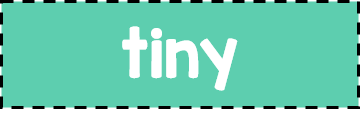 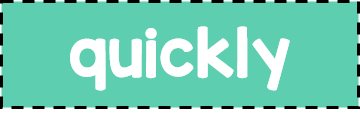 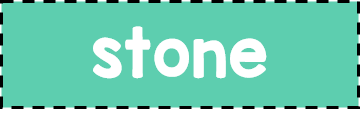 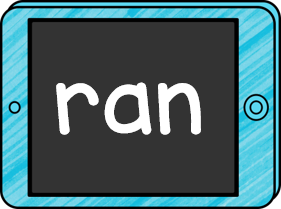 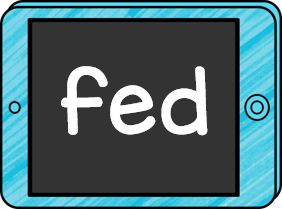 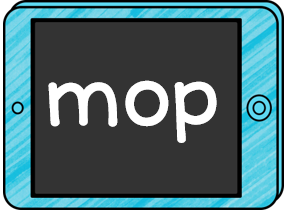 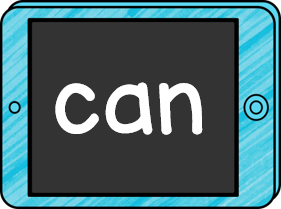 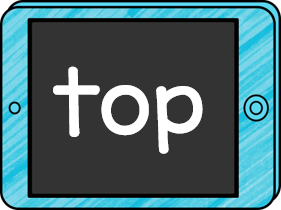 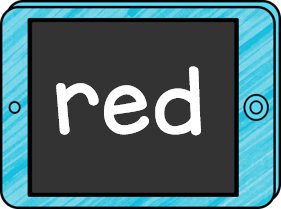 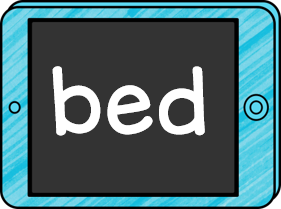 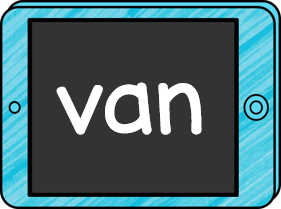 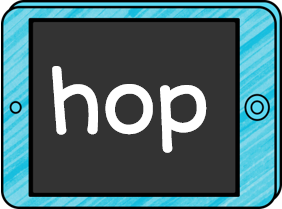 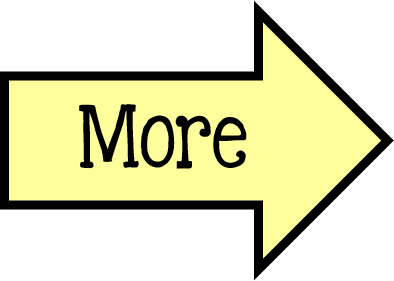 X
X
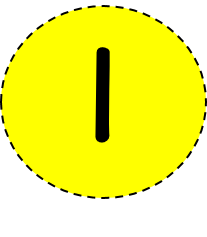 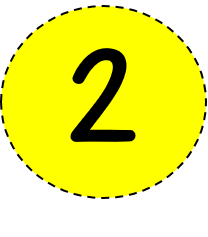 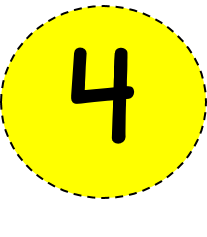 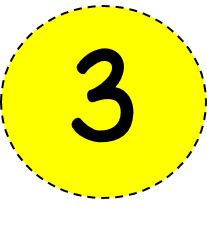 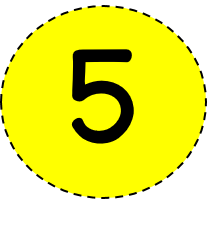 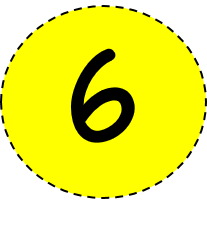 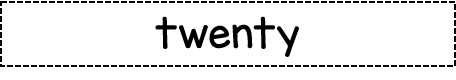 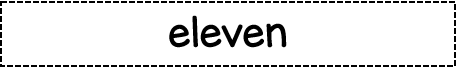 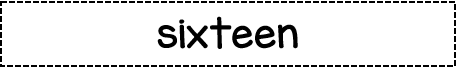 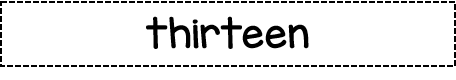 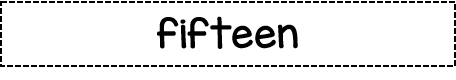 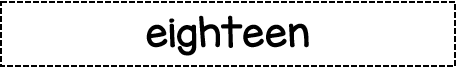 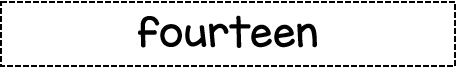 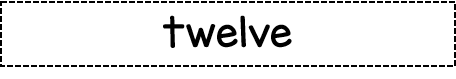 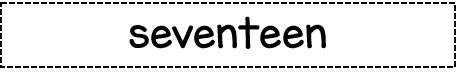 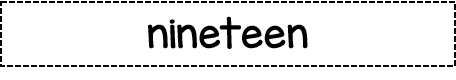 *Tip: put 2 spaces between each letter to get them to line up with the boxes.
S  C  R  I  P  T
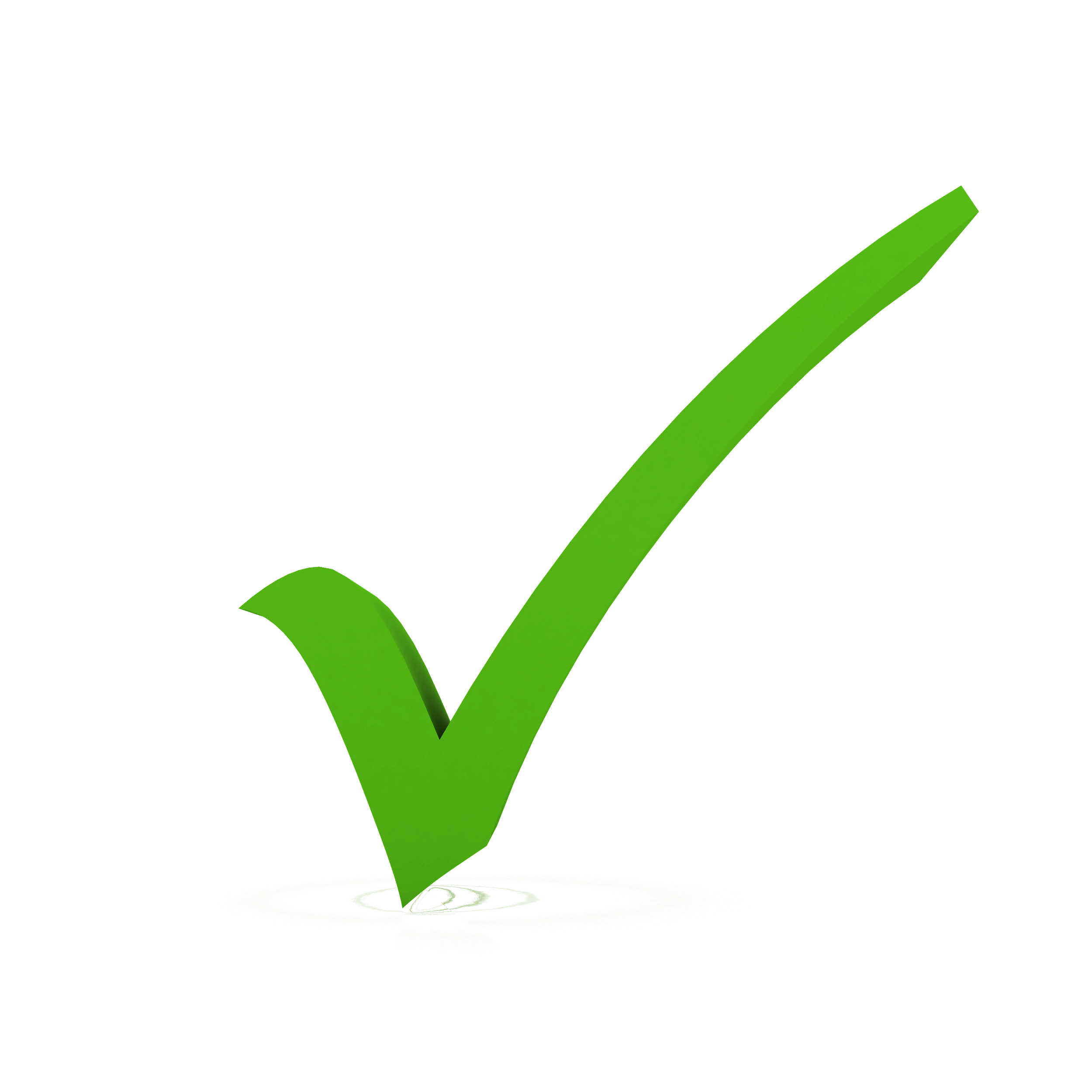 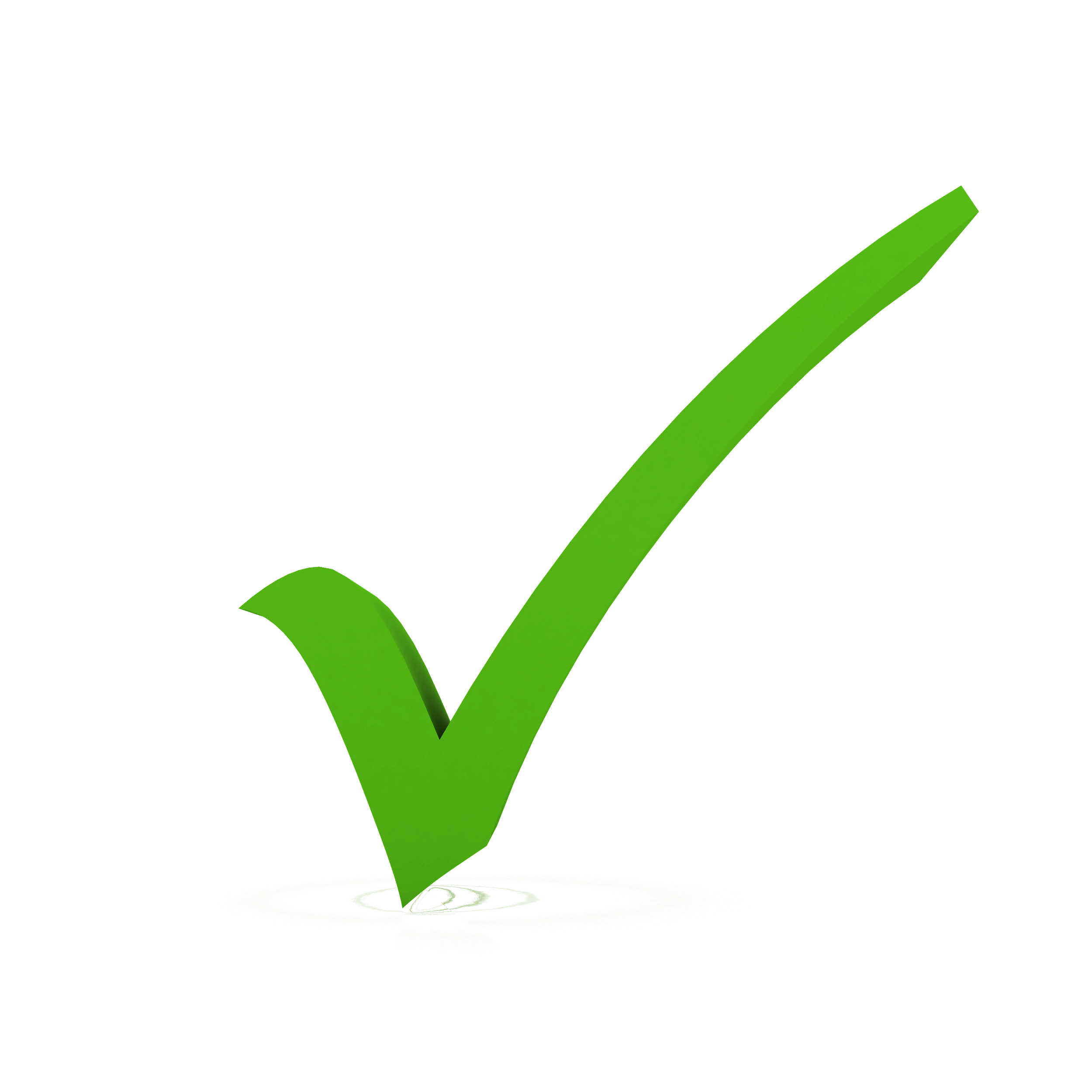 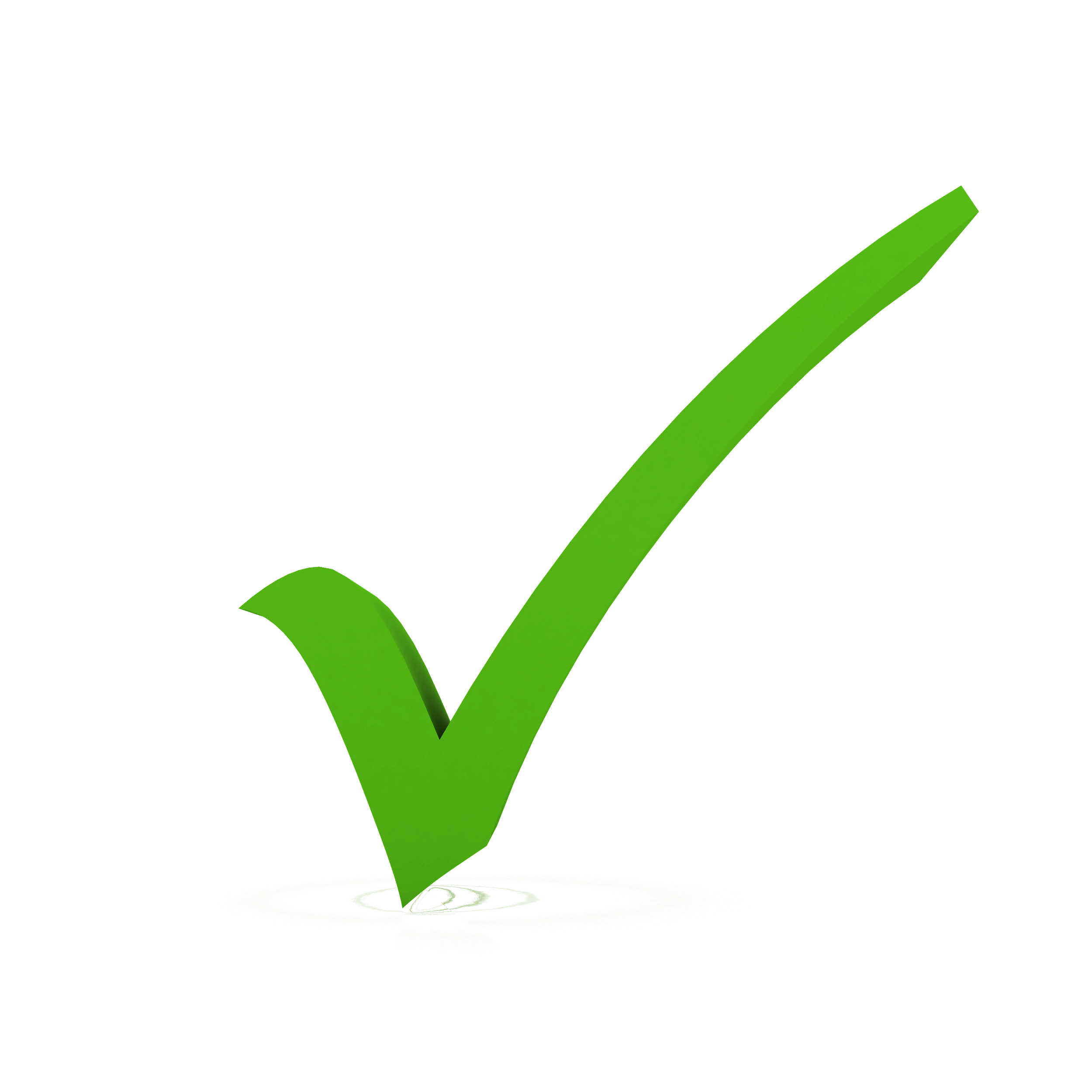 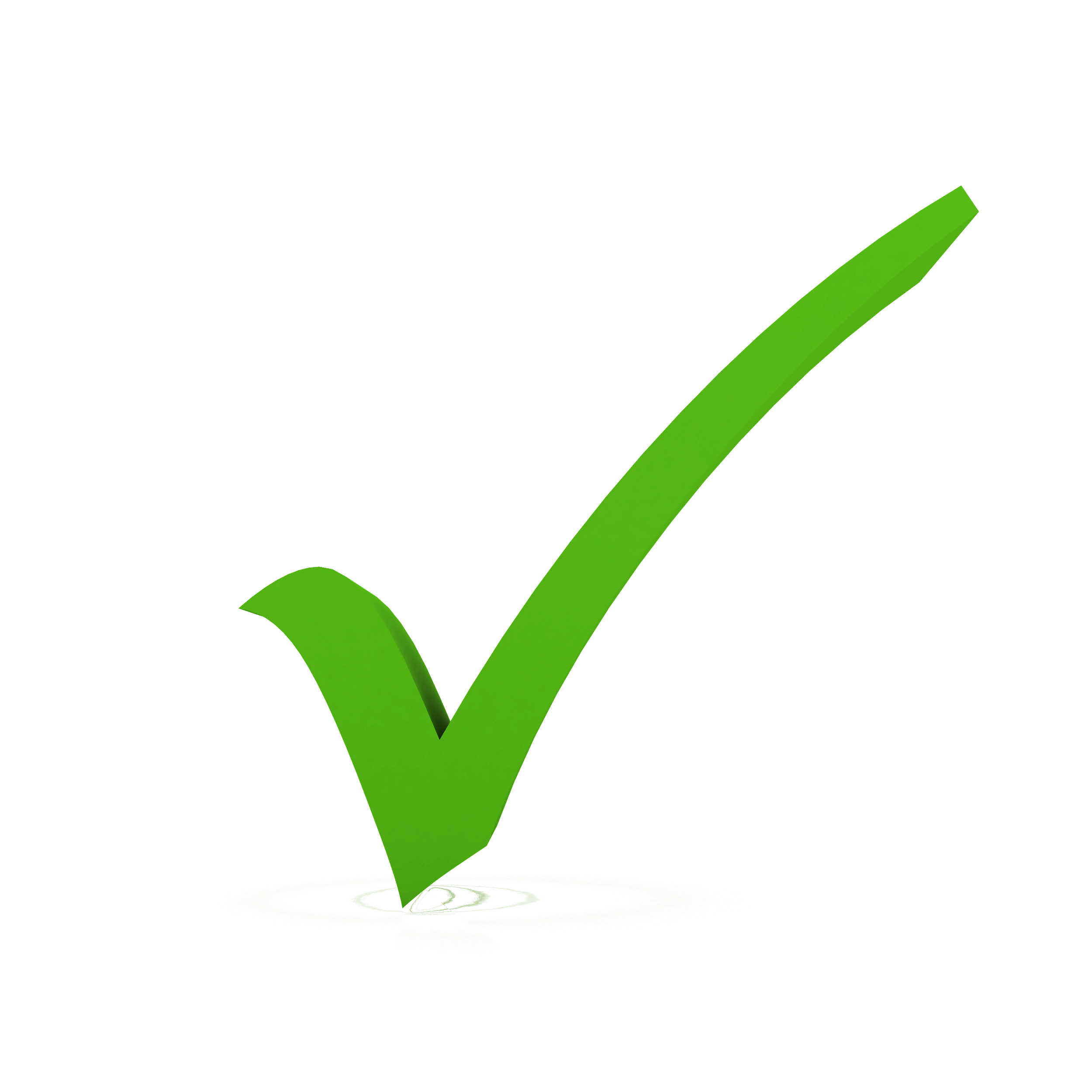 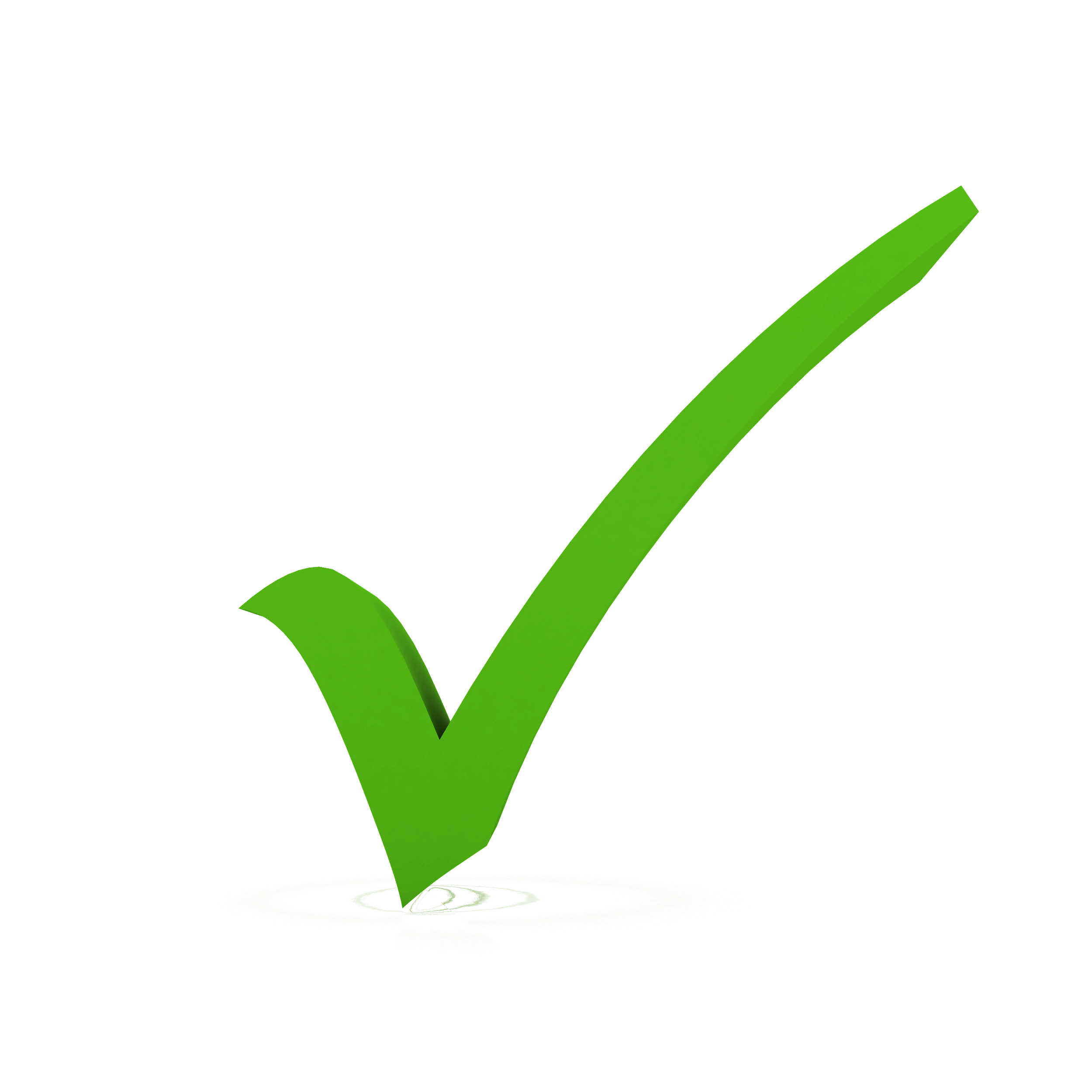 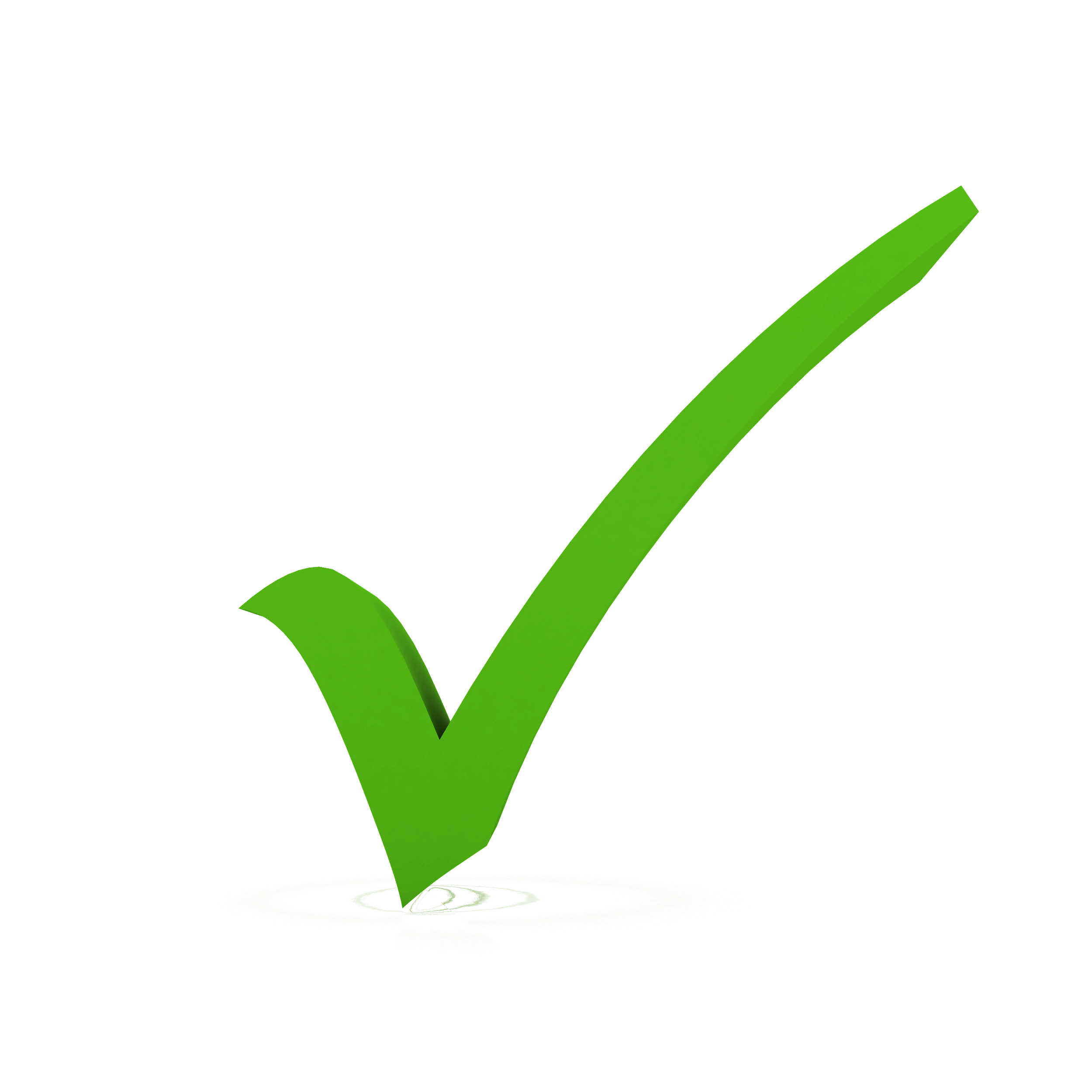 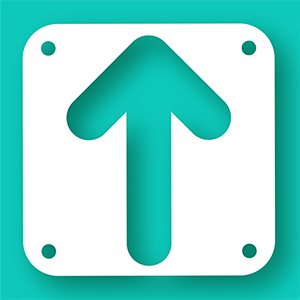 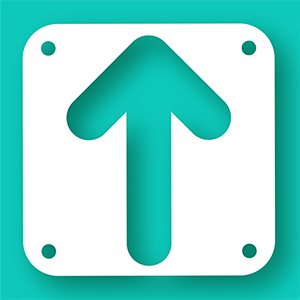 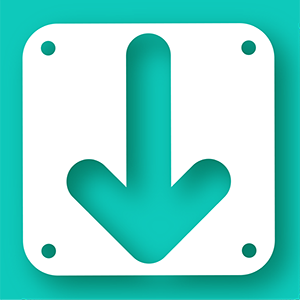 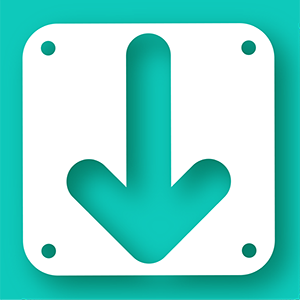 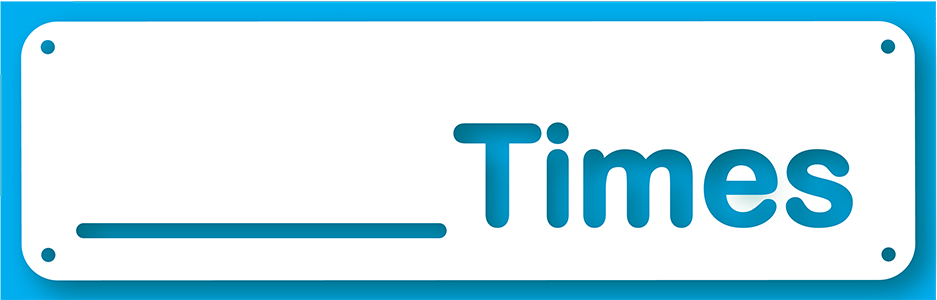 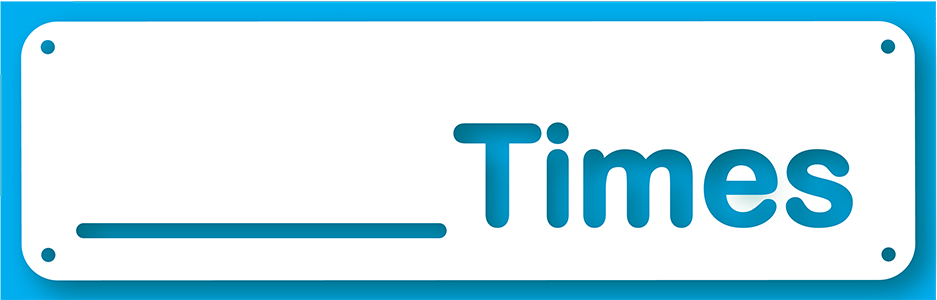 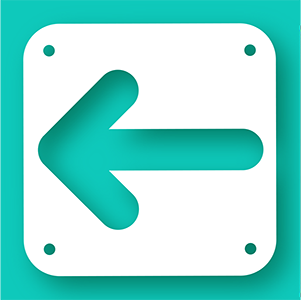 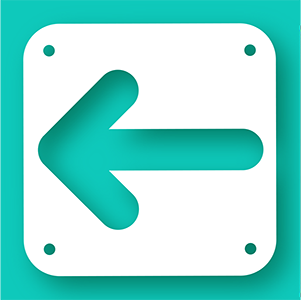 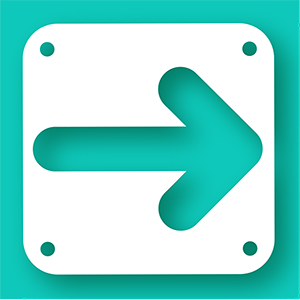 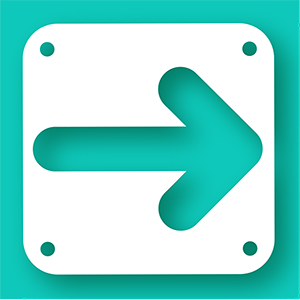 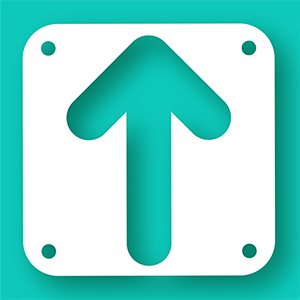 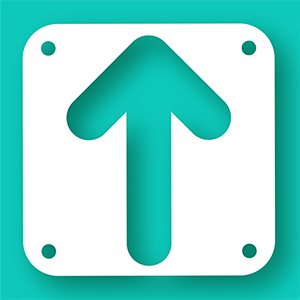 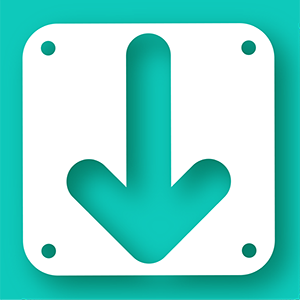 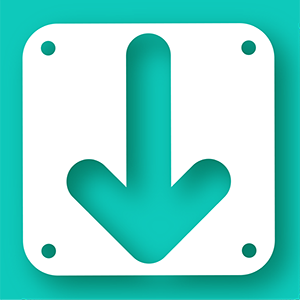 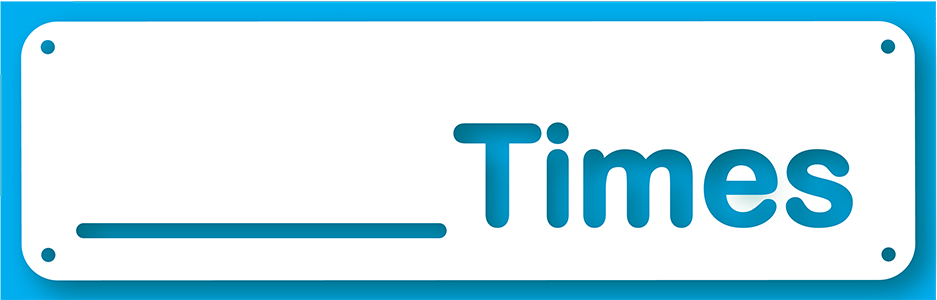 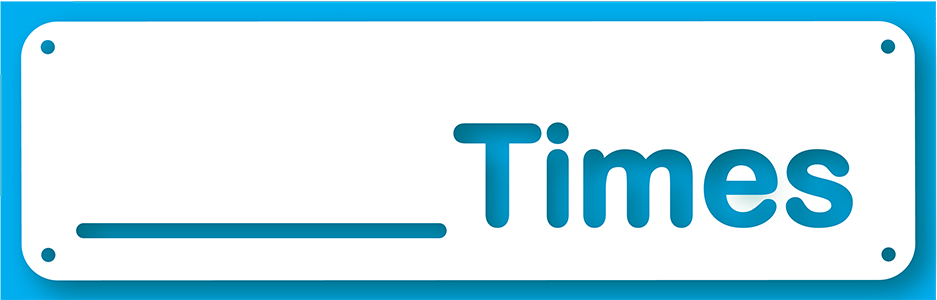 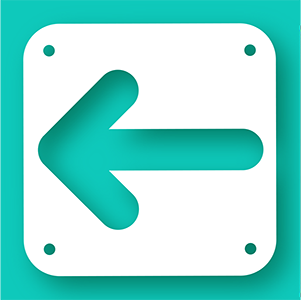 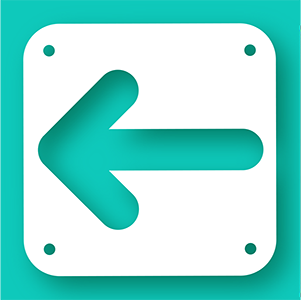 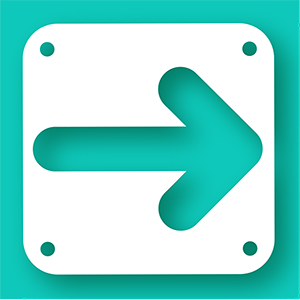 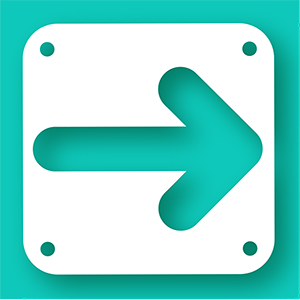 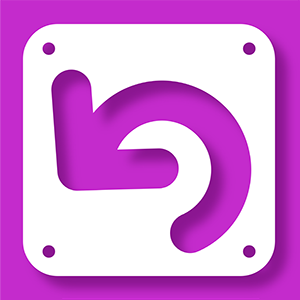 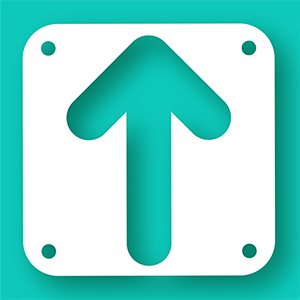 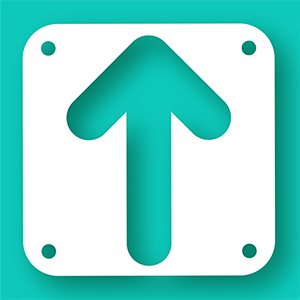 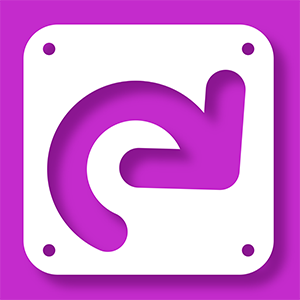 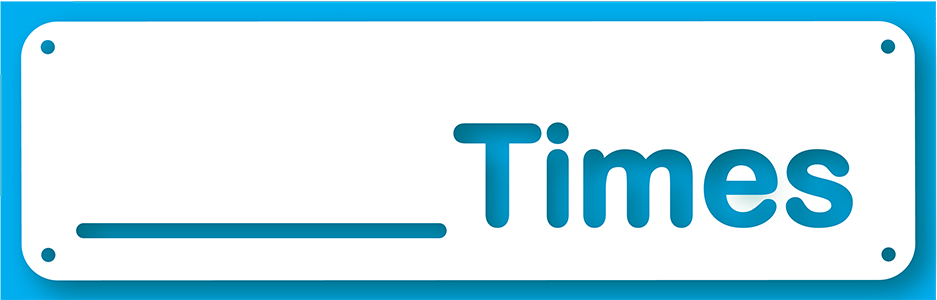 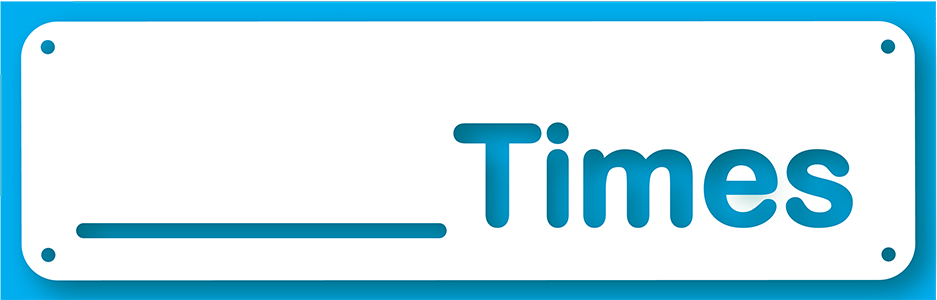 https://scratch.mit.edu/
http://invention.si.edu/cloud-dreamer